Симметрия
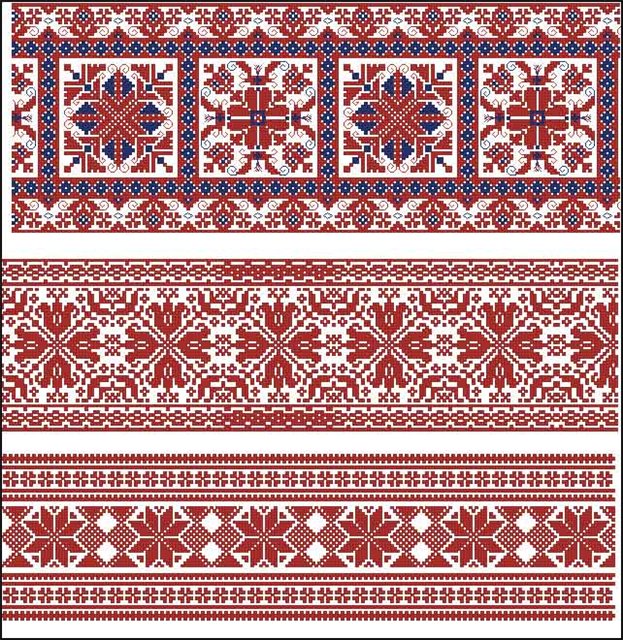 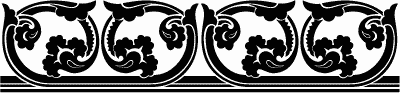 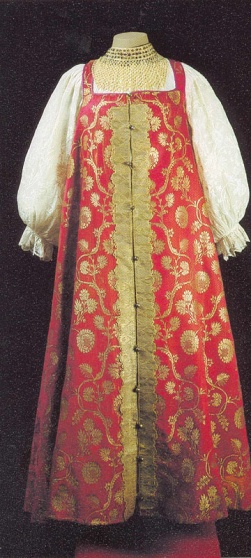 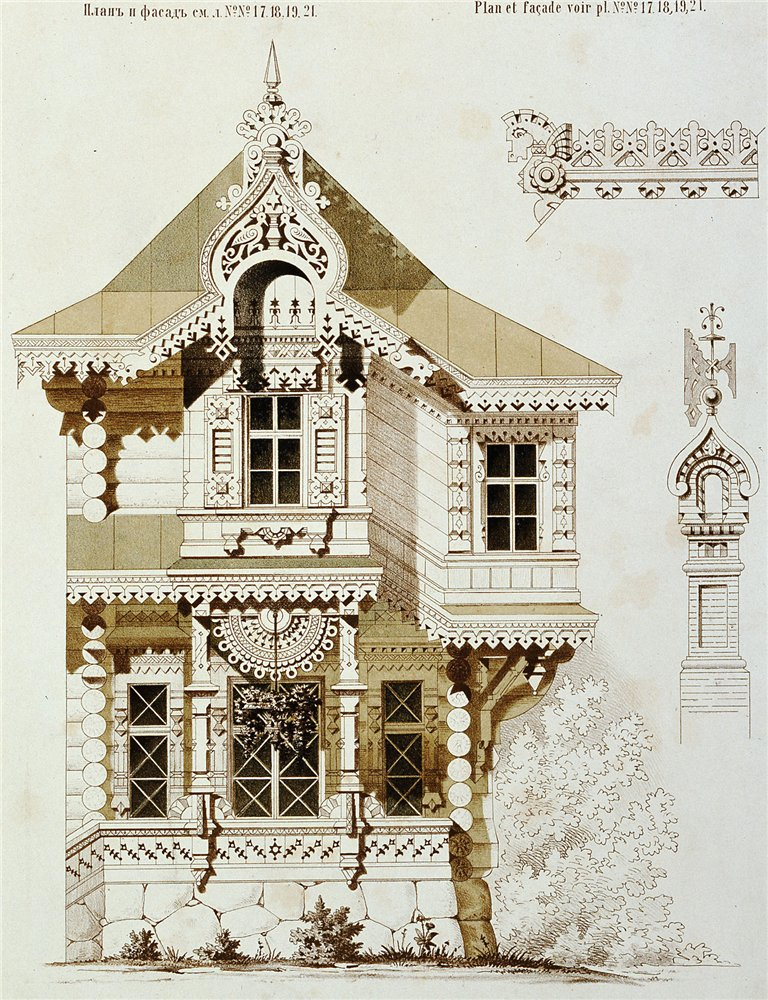 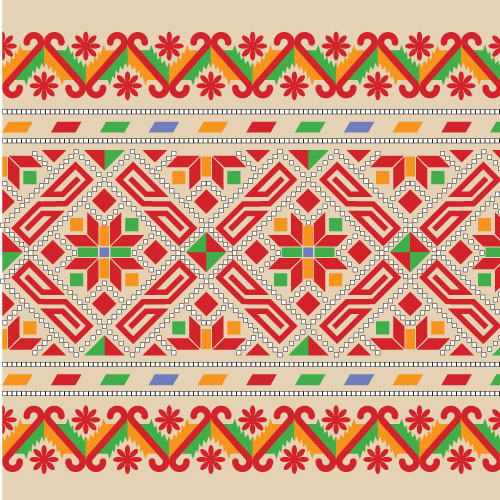 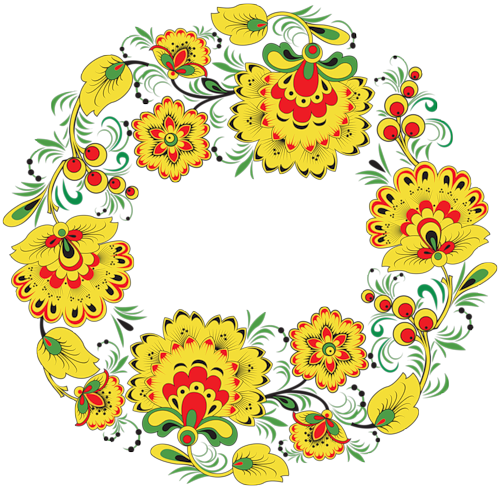 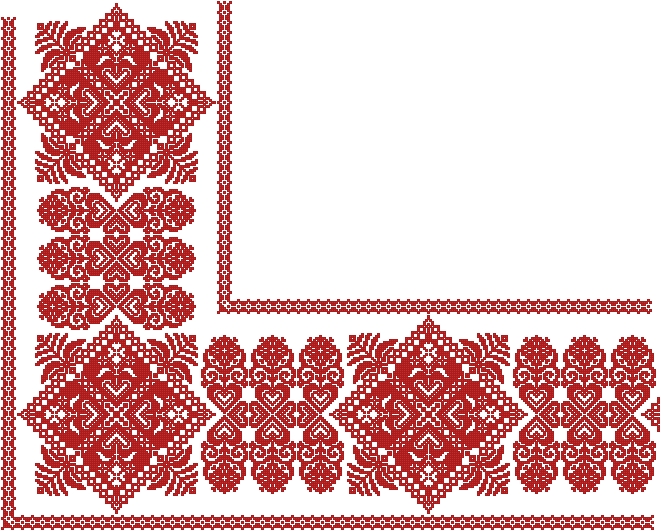 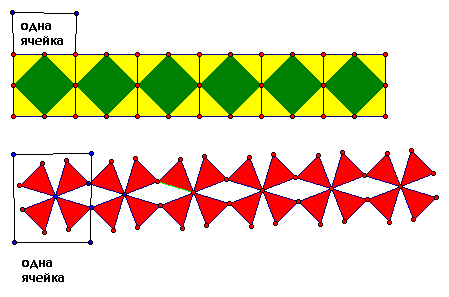 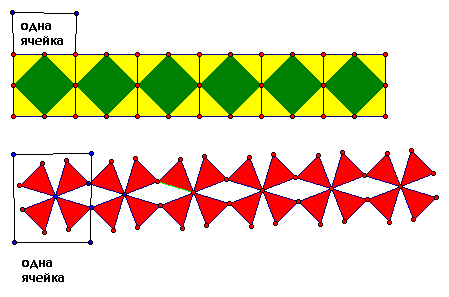 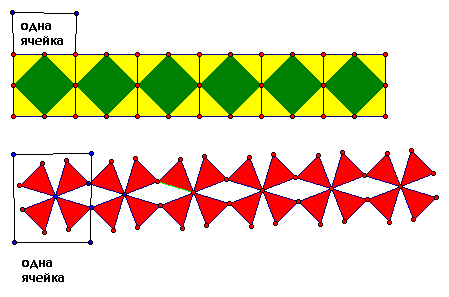 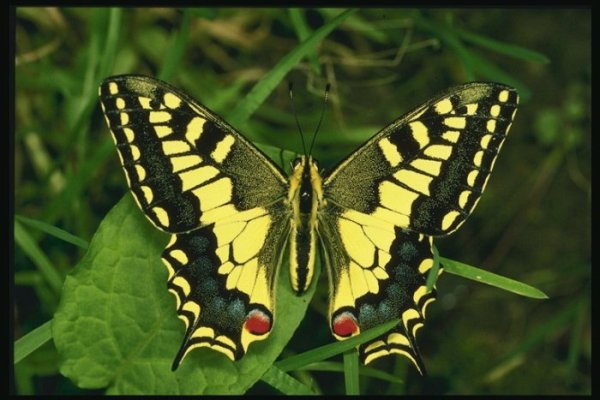